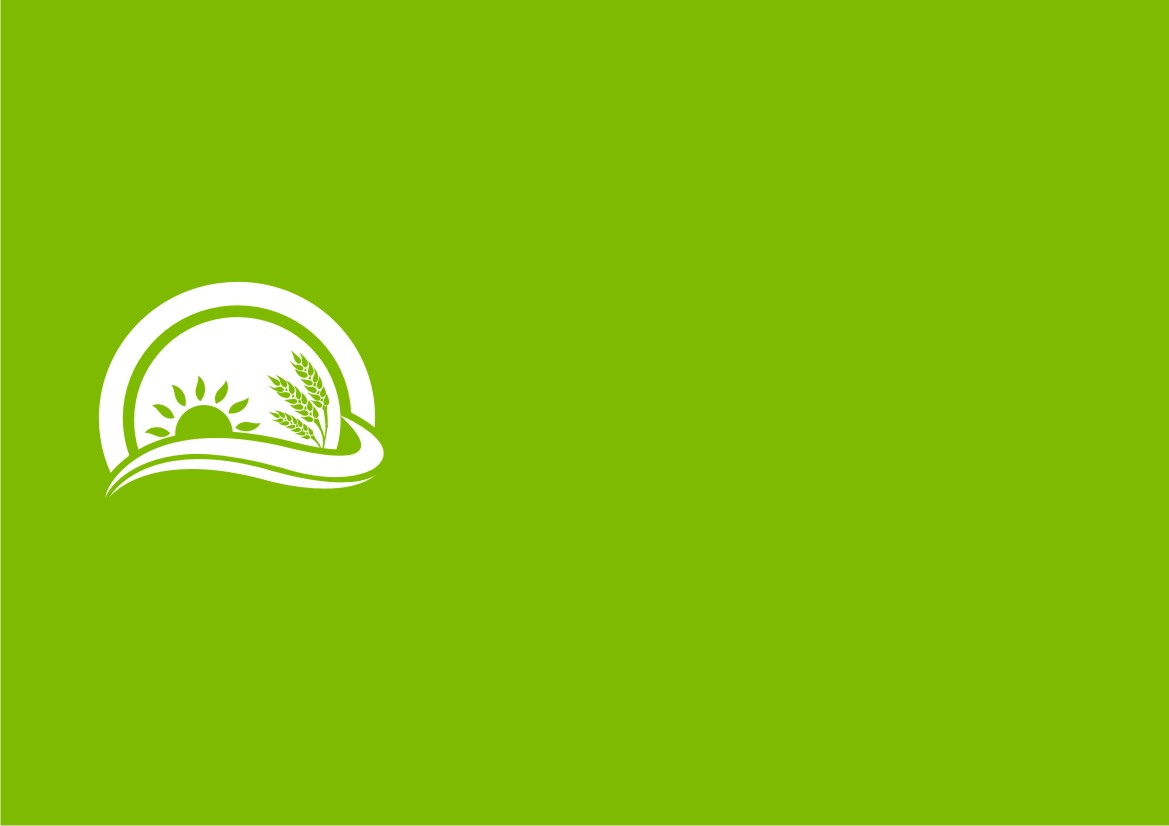 T  C
KIRIKKALE VALİLİĞİ
İL GIDA, TARIM ve HAYVANCILIK  MÜDÜRLÜĞÜ
RECEP  KIRBAŞ
İl Müdürü
2
5
6
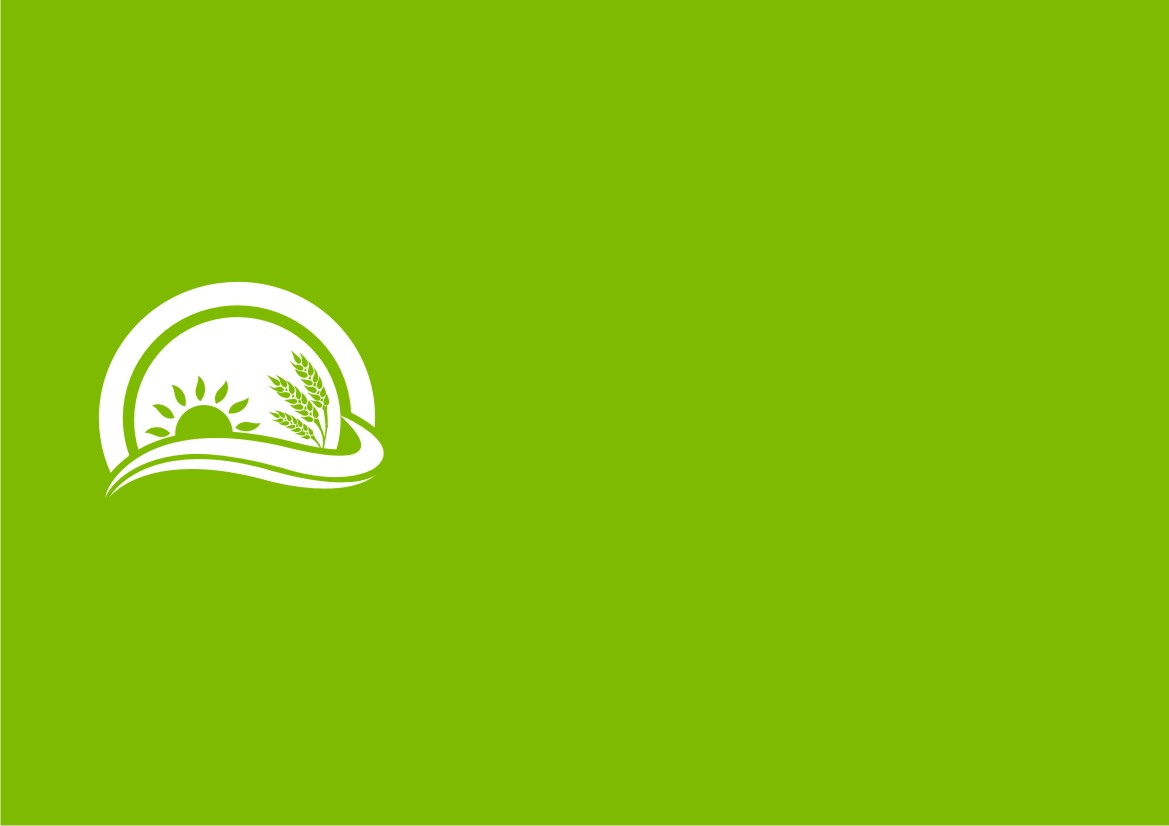 HAYVANCILIK
7
8
9
10
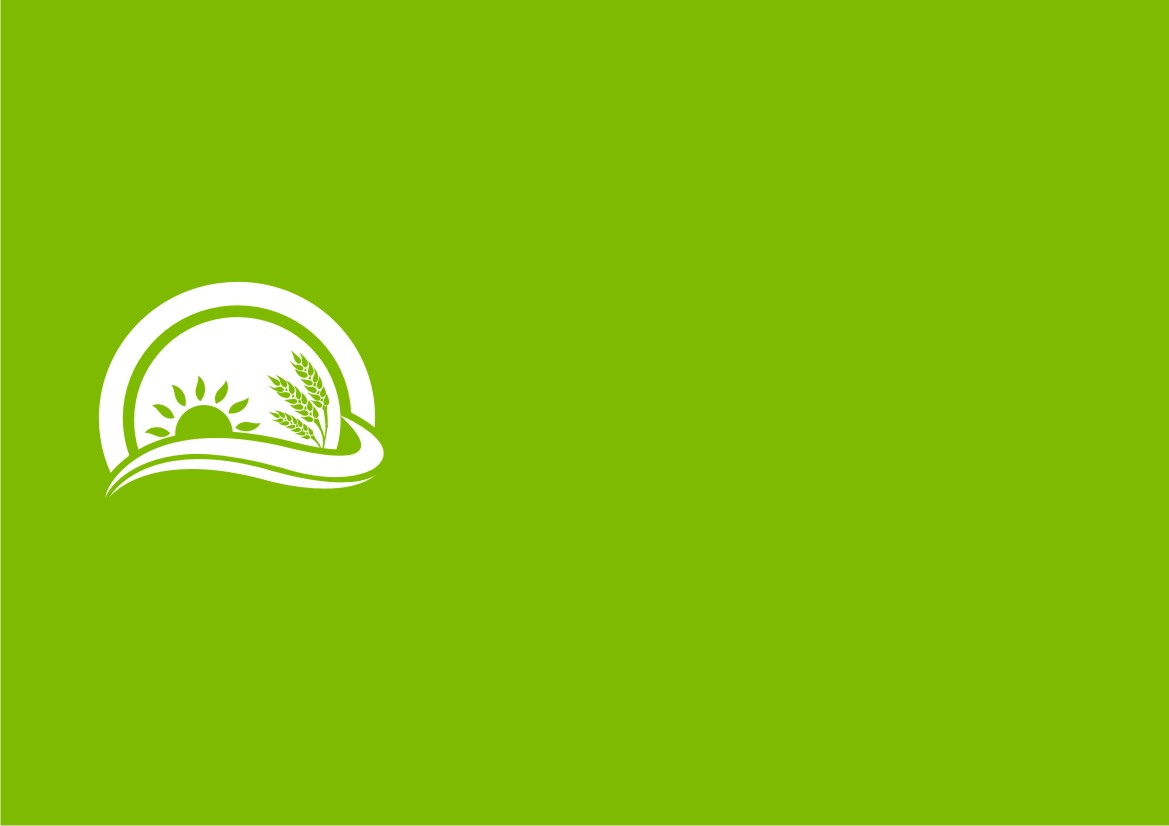 TARIMSAL DESTEKLEMELER
11
12
13
14
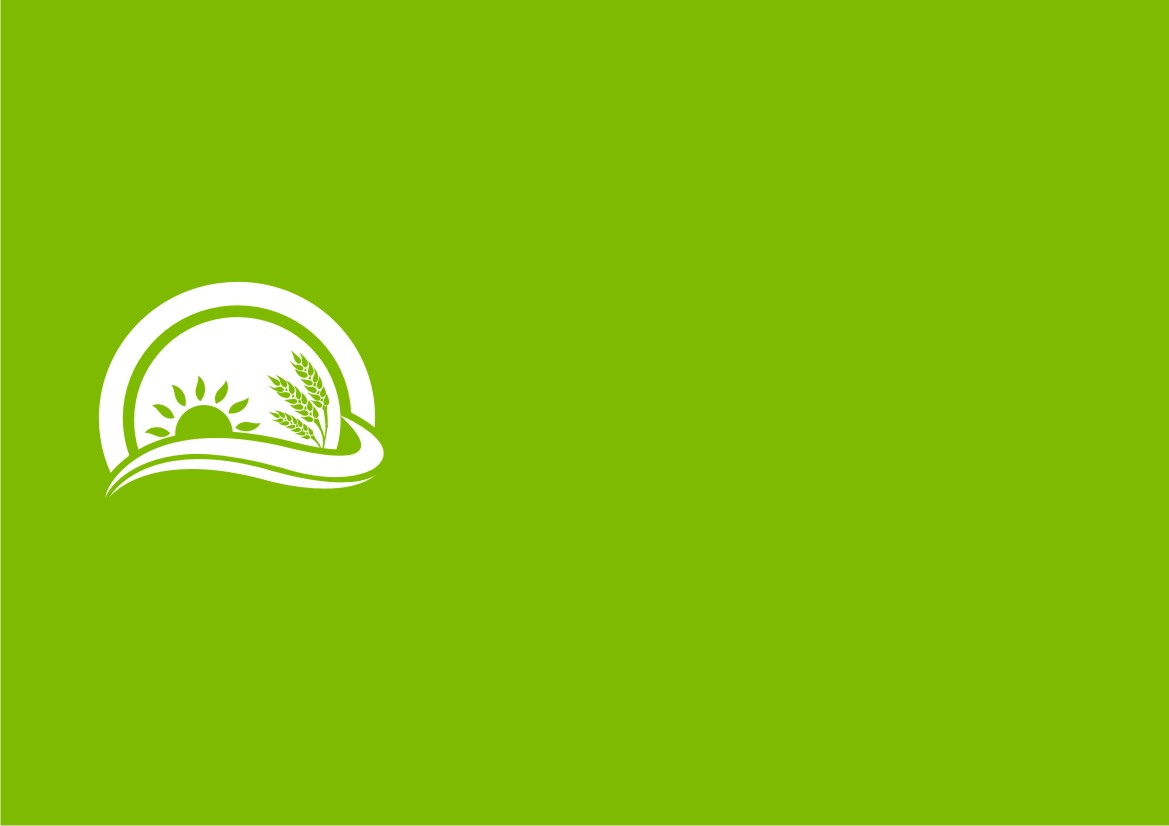 MERA ve ARAZİ TOPLULAŞTIRMA ÇALIŞMALARI
17
18
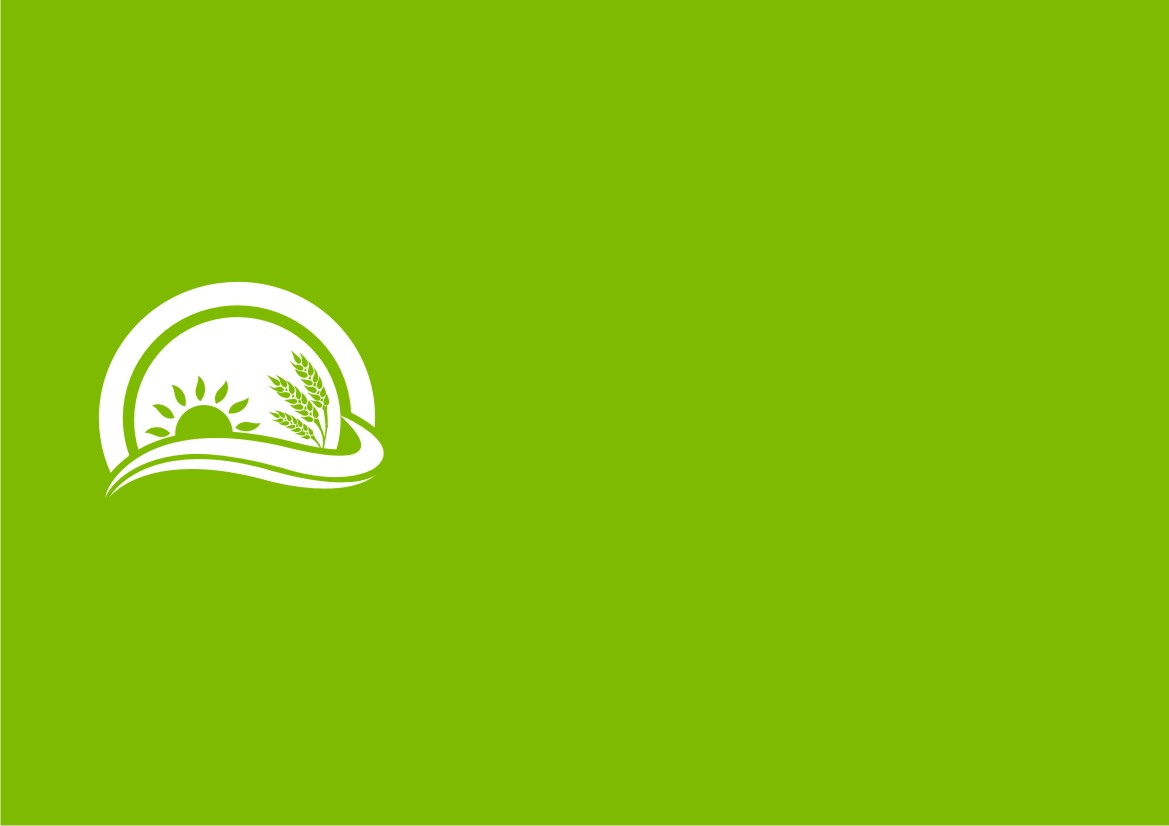 ÜRETİCİ ÖRGÜTLERİ
20
21
22
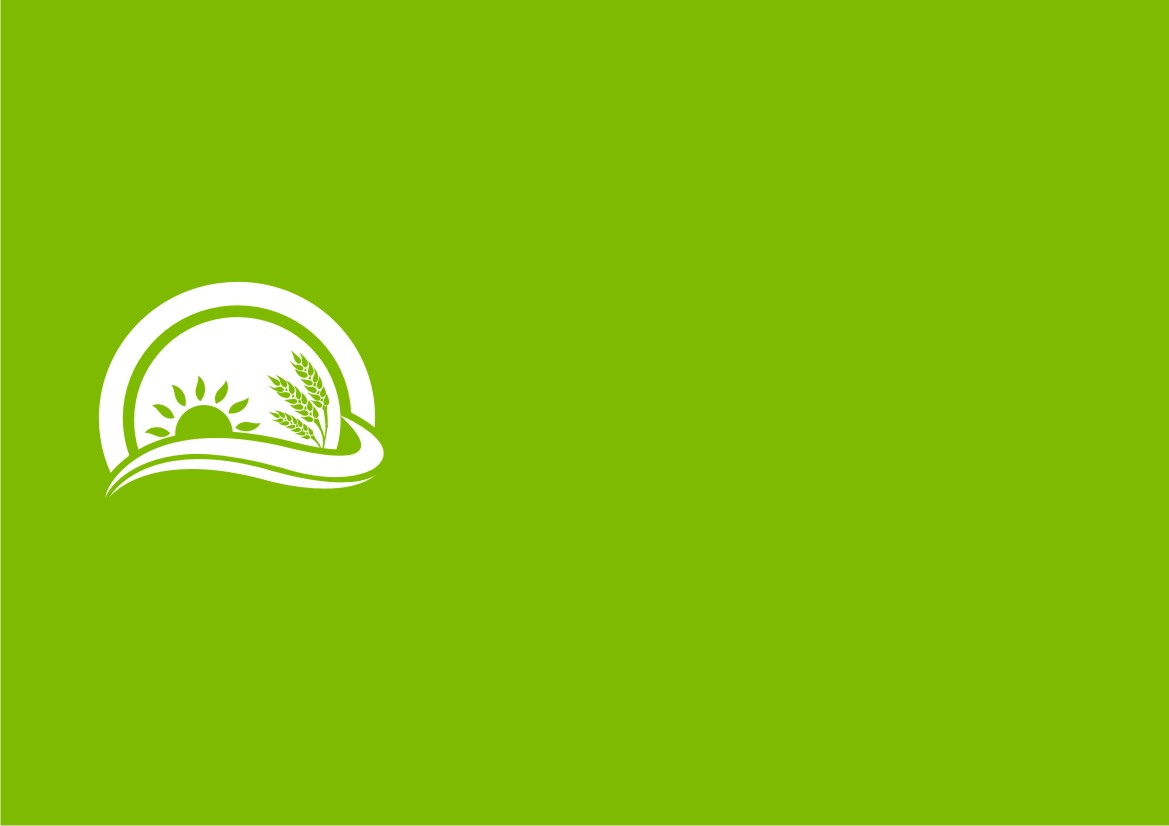 PROJE UYGULAMALARI
23
26
27
28
29
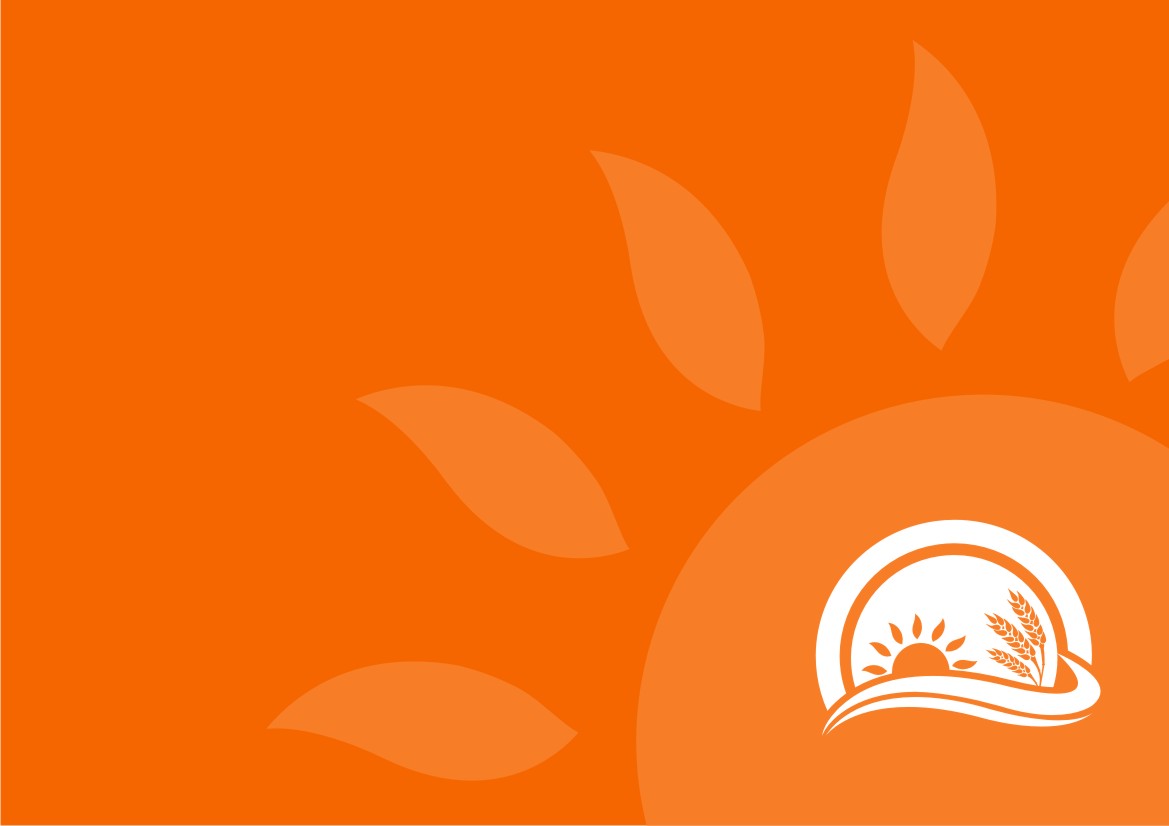 ARZ EDERİM.
30